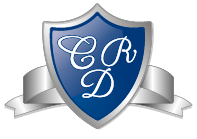 Probabilidad y estadística descriptiva e inferencial
Electivo Matemática
CLASE N° 1
19-03-2021
Profesora : Karla Celedón
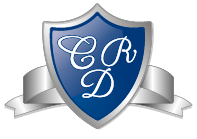 RECORDEMOS…TÉRMINOS ESTADÍSTICOS BÁSICOS:
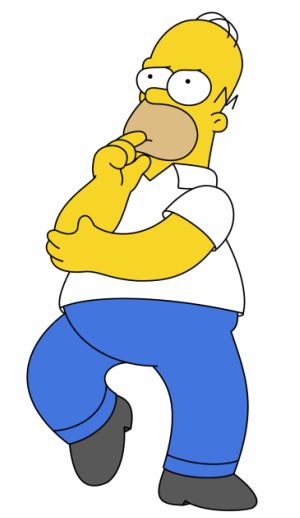 UNIVERSO se entenderá como el conjunto de individuos objeto de nuestro interés o estudio. La especificación del universo, en general, no es trivial, pues es necesario que no haya ambigüedad respecto a quien forma parte o no forma parte de este conjunto.
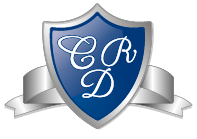 Por POBLACIÓN se entenderá el conjunto de datos de una característica medida en cada individuo del universo. Así, asociado a un mismo universo se podrán tener  varias poblaciones.
Para distinguir una población de otra denominaremos VARIABLE a cada una de estas características. Por ejemplo: la variable peso, altura, estado civil, etcétera.
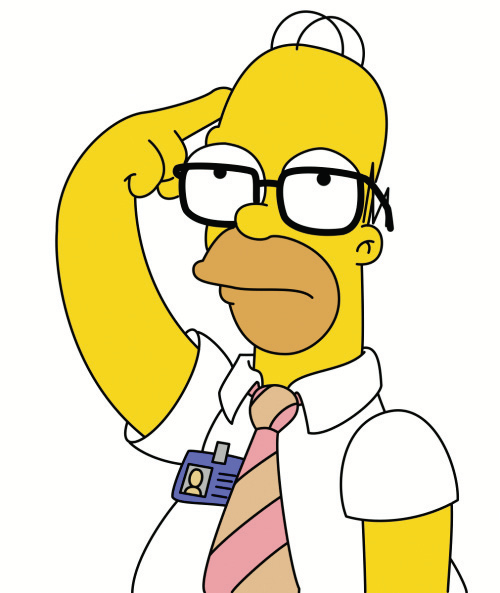 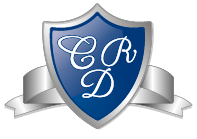 Finalmente, entenderemos por MUESTRA a cualquier subconjunto de la población. Existen distintas formas de elegir una muestra. Las dos más opuestas son: las muestras dirigidas donde la selección de las/os individuas/os de la población se efectúa al gusto del investigador ; las muestras aleatorias, que son las que tienen validez estadística y son aquellas donde los/as individuos/as son seleccionados/as mediante un procedimiento regido por el azar, por ejemplo, a través de números aleatorios.
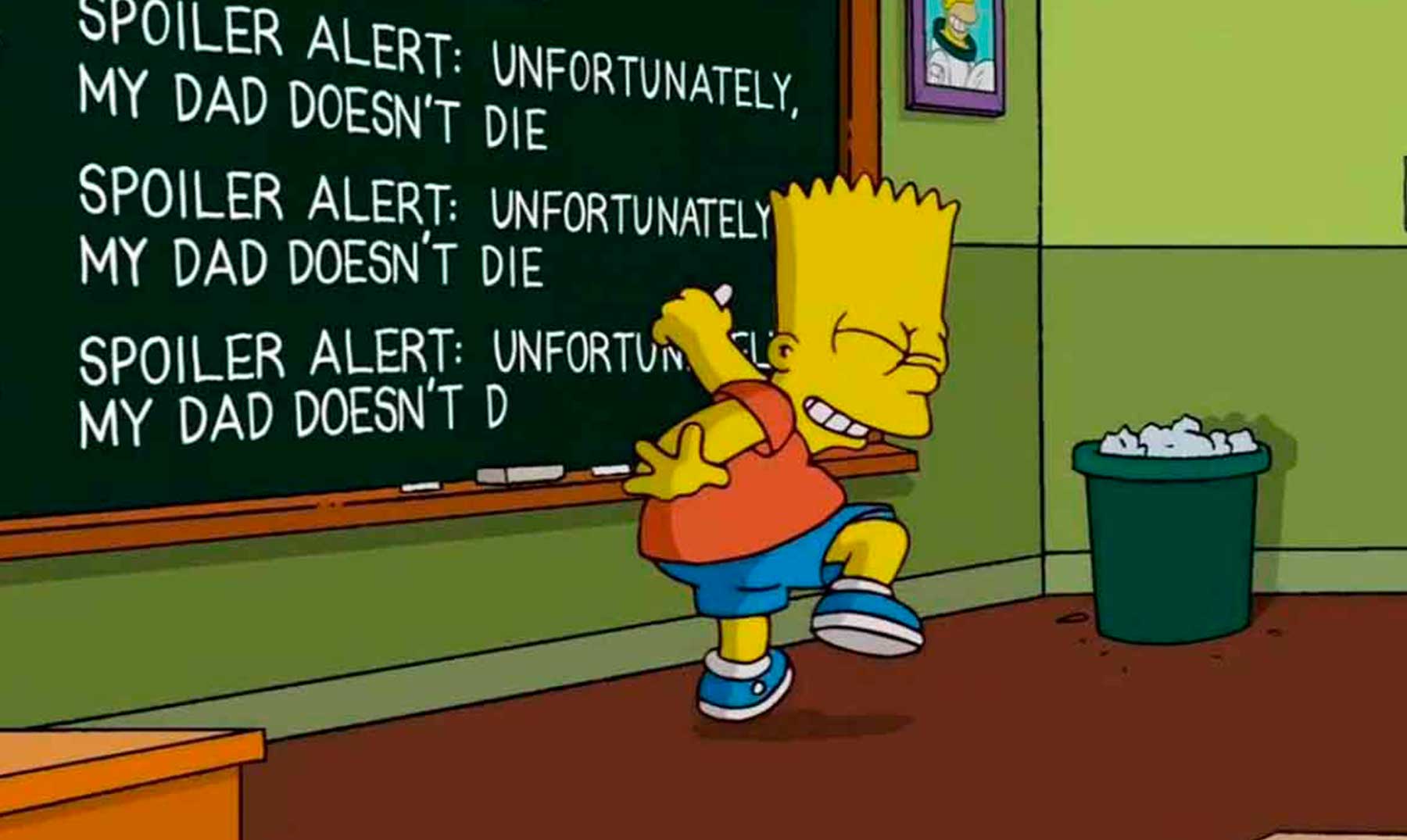 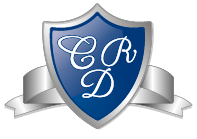 Entonces, ¿en qué se diferencian?
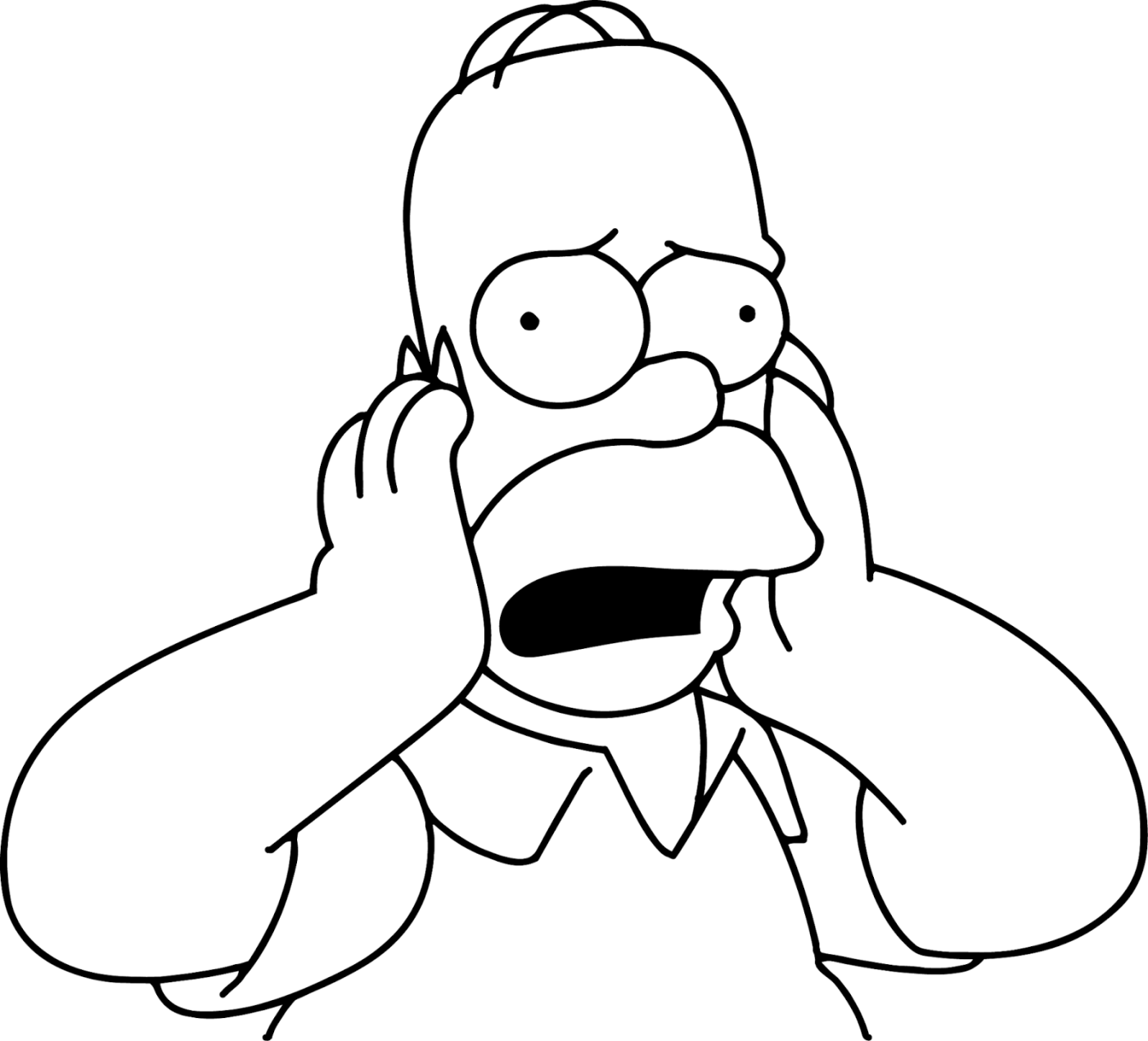 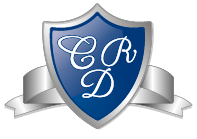 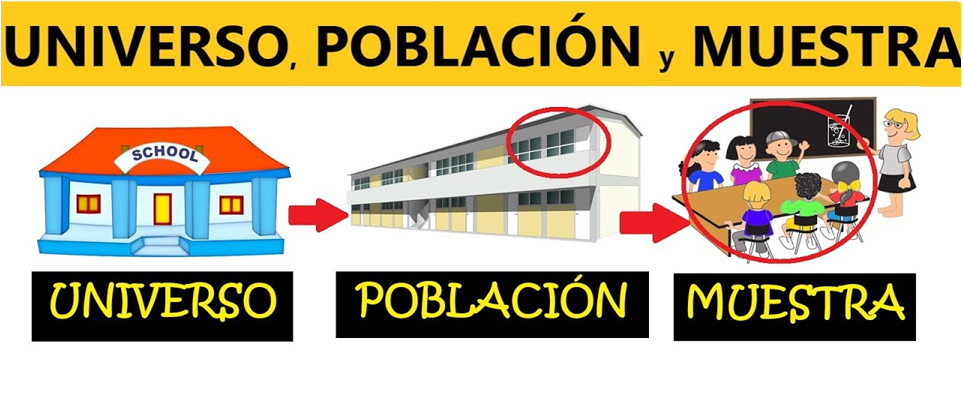 ¿Quedó claro?

Si no…
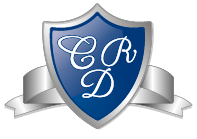 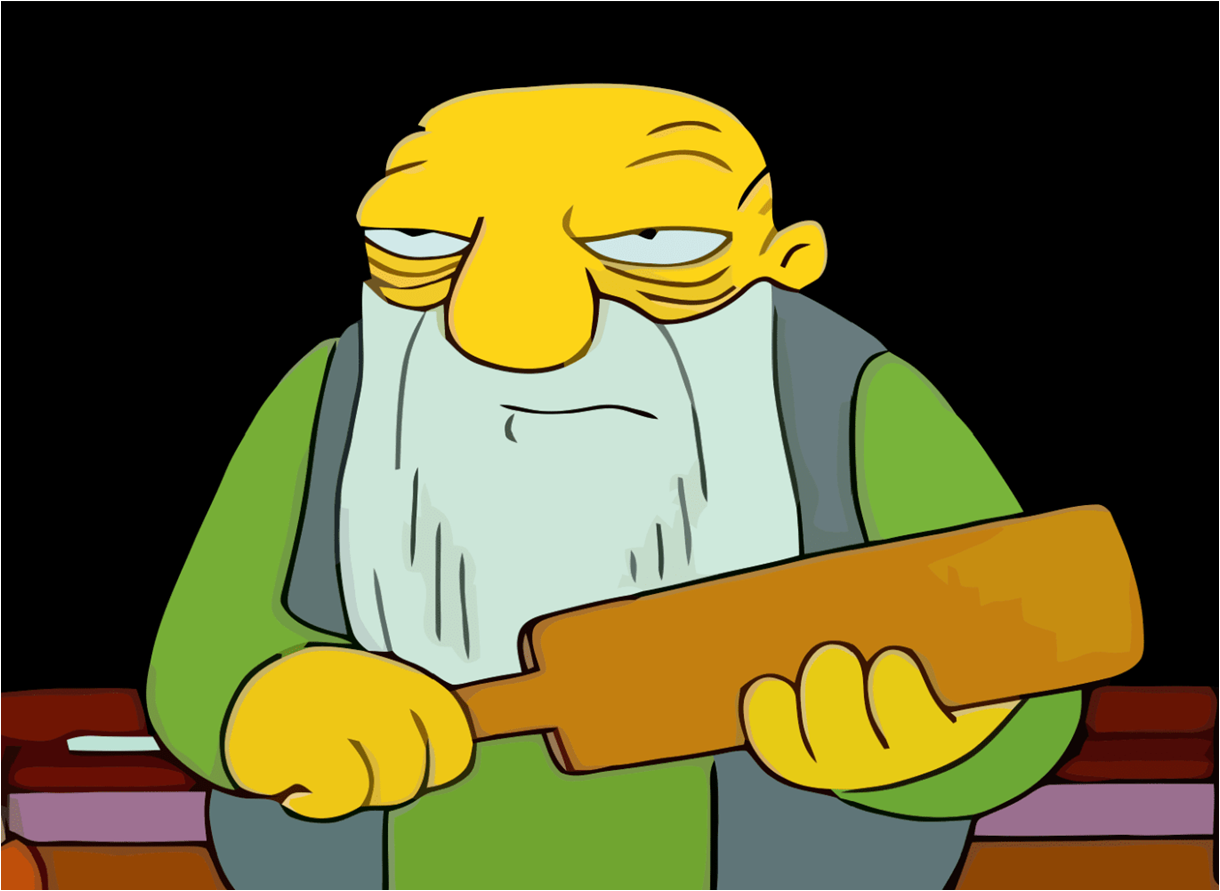 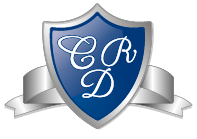 Por PARÁMETRO se entenderá cualquier  valor característico de una población, por ejemplo, el peso promedio, la altura máxima o el estado civil más frecuente. Este valor es CONSTANTE.
El ESTADÍGRAFO o estadístico se entenderá un valor característico obtenido a partir de una muestra. Esta cantidad es variable, puesto que depende de la muestra, ya que de una población se puede elegir un conjunto "muy grande" de muestras cada una con un valor característico distinto.
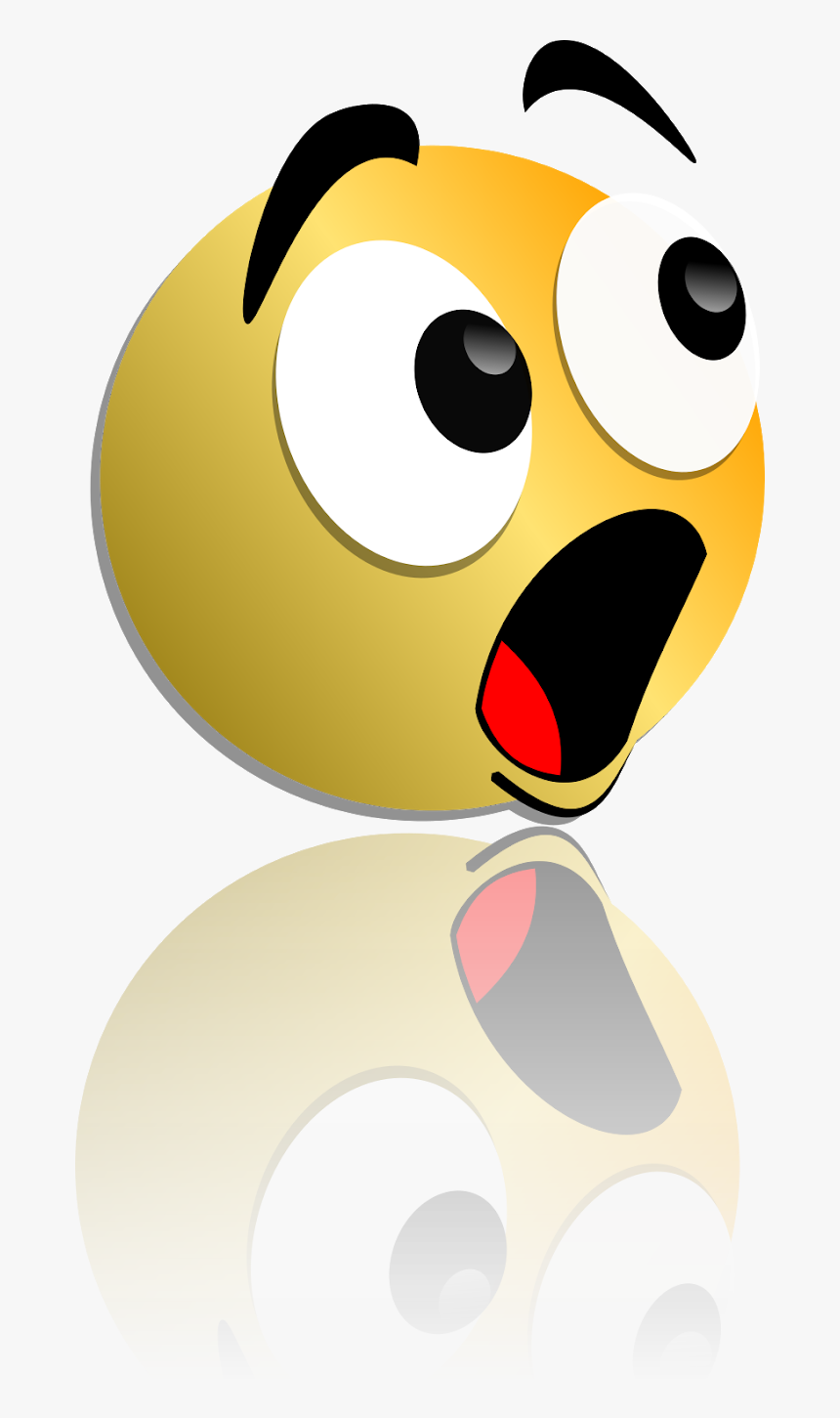 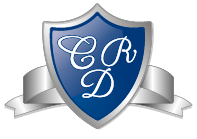 TIPOS DE VARIABLES
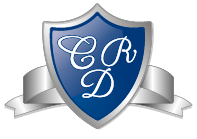 La variable cualitativa, es aquella que mide una cualidad
V. cualitativa nominal:  Es aquella cuyos valores son nombres o códigos, sin una relación de orden en específico.  
 Ej.: Los colores, tales como el negro, naranja, etcétera. 
V. cualitativa ordinal: Es aquella que sigue un orden específico o jerarquía. 
Ej.: La calificación, nivel socioeconómico (Ficha protección social), condición de pasaporte, etcétera.
V. cualitativa binaria: Variables que permiten tan solo dos resultados. 
Ej.: Si o No, Hombre o Mujer, ¿Posee hogar propio?...   Si, no.
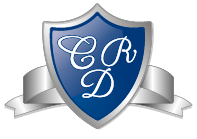 Variable cuantitativa, es aquella que mide una cantidad
V. cuantitativa discreta: Usualmente es aquella que solo toma valores enteros. 
Ej.: Número de hijas/os por familia, número de elementos defectuosos en una empresa.
V. cuantitativa continua: Son las variables de mayor jerarquía en la matemática, y corresponden a aquellas que pueden asumir cualquier valor real dentro de un cierto rango, además de caracterizarse por utilizar valores decimales.
Ej.: Estatura, peso, edad, el tiempo que demora un corredor en 100 metros.
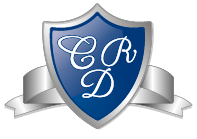 ¿Cómo puedo resumir cada variable?
Las variables nominales se pueden resumir  mediante tablas de frecuencia, cuya estructura es la siguiente:
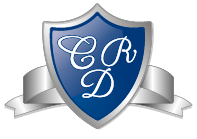 Pero… ¿qué es la frecuencia?
La frecuencia es la cantidad de veces que se repite un suceso en un rango de un espacio muestral dado.
Tipos de Frecuencias
Frecuencia absoluta
La frecuencia absoluta es el número de veces que aparece un determinado valor en un estudio estadístico.
Se representa por fi.
La suma de las frecuencias absolutas es igual al número total de datos, que se representa por N.
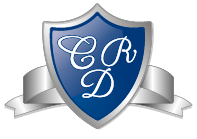 Frecuencia relativa

La frecuencia relativa es el cociente entre la frecuencia absoluta de un determinado valor y el número total de datos.
Se puede expresar en tantos por ciento y se representa por ni.

nᵢ= fᵢ/N

La suma de las frecuencias relativas es igual a 1.
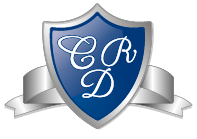 Frecuencia acumulada
La frecuencia acumulada es la suma de las frecuencias absolutas de todos los valores inferiores o iguales al valor considerado.
Se representa por Fi.

Frecuencia relativa acumulada
La frecuencia relativa acumulada es el cociente entre la frecuencia acumulada de un determinado valor y el número total de datos. Se puede expresar en tantos por ciento.
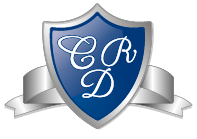 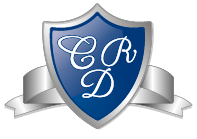 Ejemplo:
Durante el mes de julio, en una ciudad se han registrado las siguientes temperaturas máximas:
32, 31, 28, 29, 33, 32, 31, 30, 31, 31, 27, 28, 29, 30, 32, 31, 31, 30, 30, 29, 29, 30, 30, 31, 30, 31, 34, 33, 33, 29, 29.
En la primera columna de la tabla colocamos la variable ordenada de menor a mayor, en la segunda hacemos el recuento y en la tercera anotamos la frecuencia absoluta.
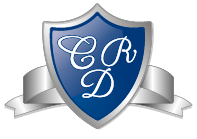 Resuelva:
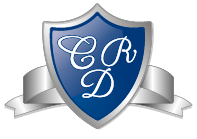 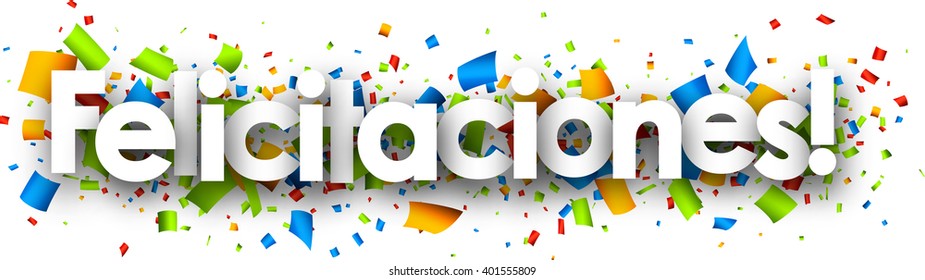